“Receitas Sustentáveis, têm Tradição”
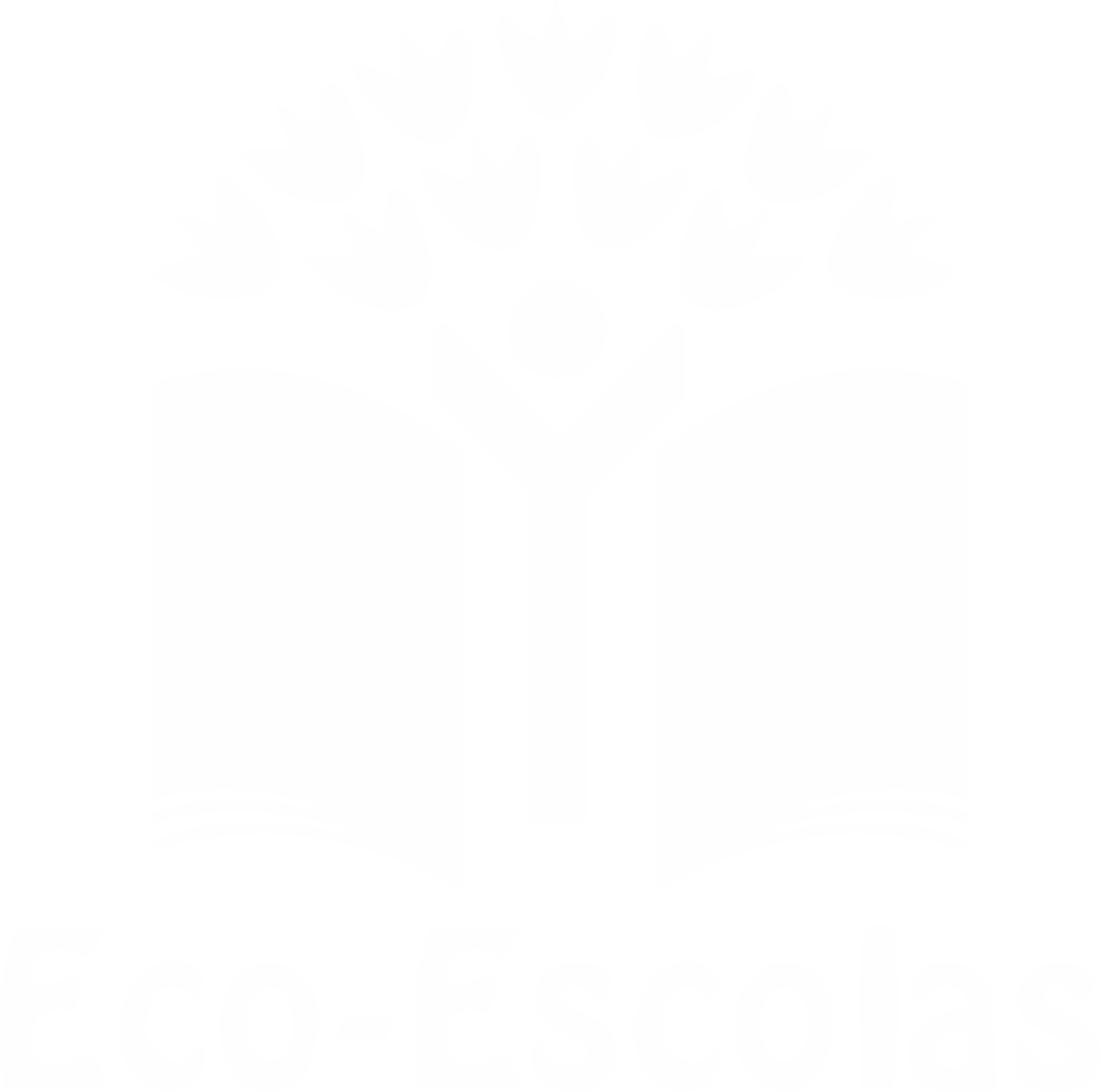 TÍTULO DA RECEITA: Matapa com Caranguejo
INGREDIENTES:

Cebola 
Tomate
Coco (fresco)
Amendoim pilado
Sal
 - Caranguejo
 - Folha da Mandioca
 - Alho
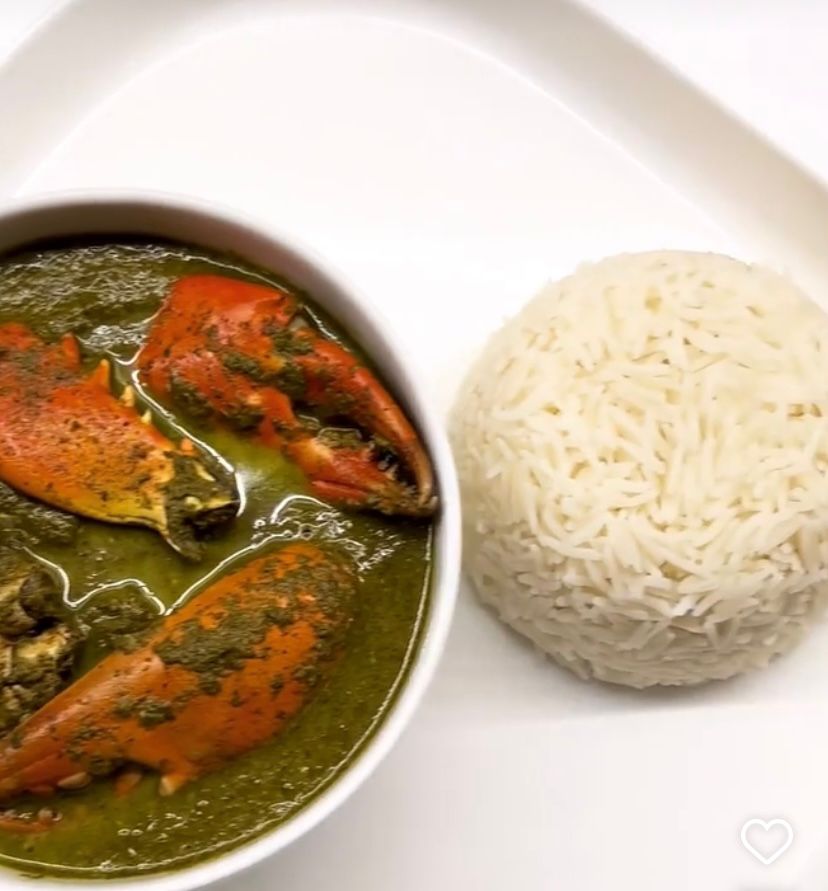 Desafio ASS 2022/2023
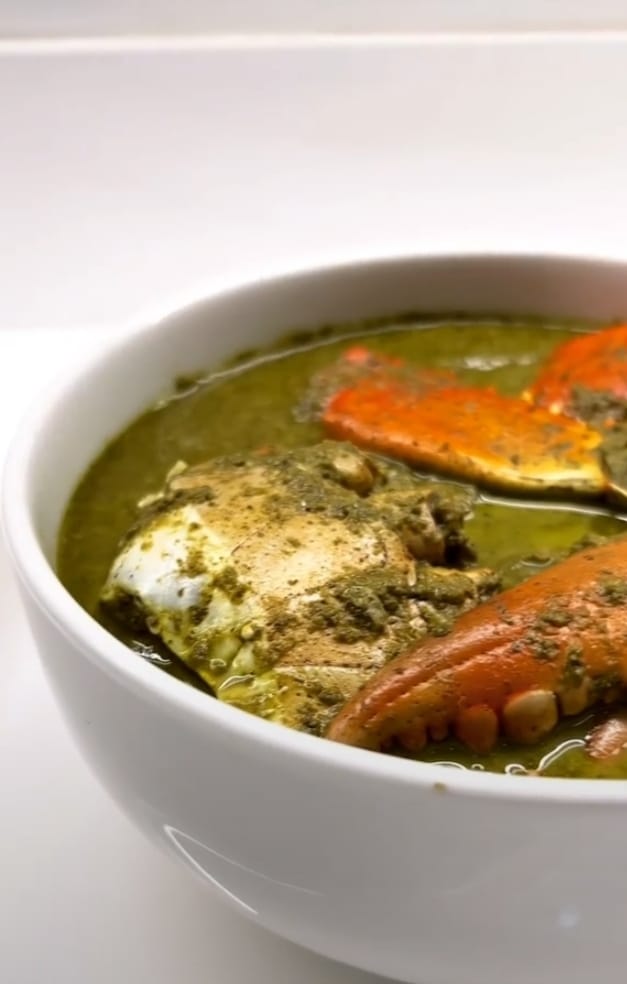 https://alimentacaosaudavelesustentavel.abae.pt/desafios-2022-2023/receitas-sustentaveis/
“Receitas Sustentáveis, têm Tradição”
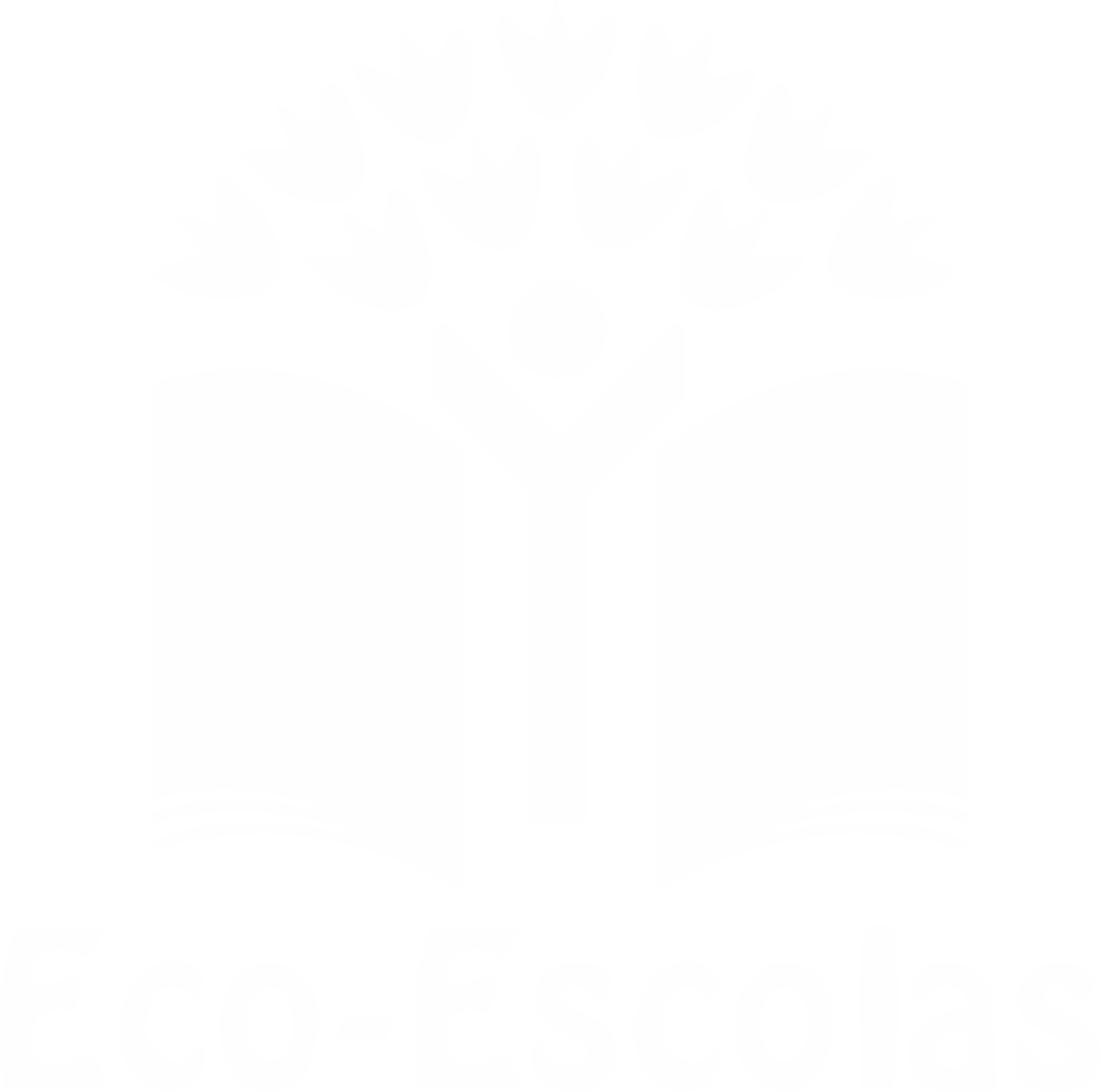 PROCEDIMENTOS:
1º)  -  Lave a folha de Mandioca e coloque no liquidificador, de seguida
      Triture misturando um pouco de água e o alho picado.



2º)   - Coloque a mistura anterior no tacho e leve ao lume.
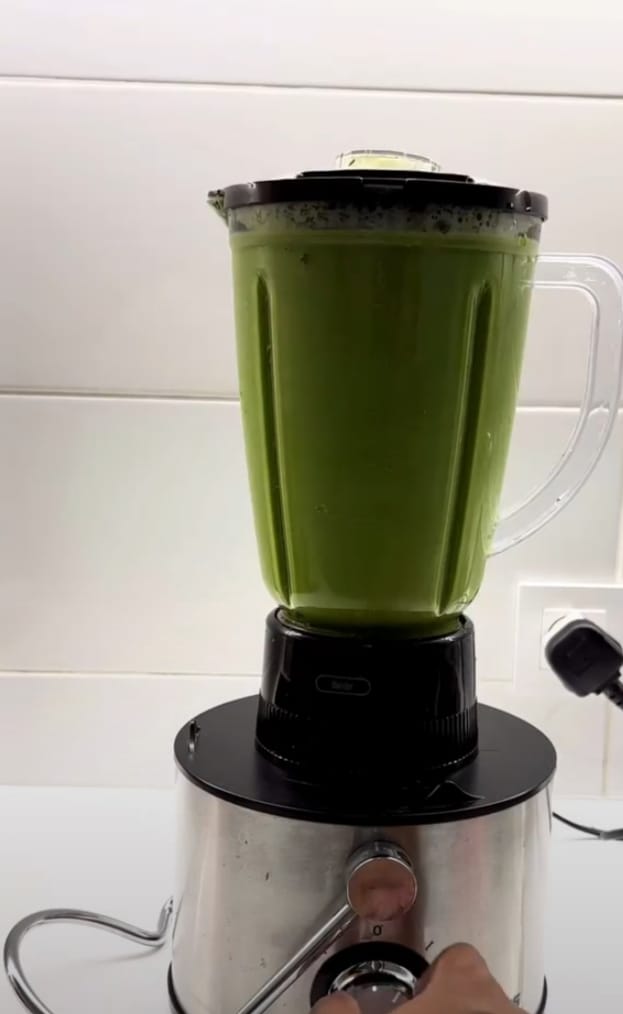 Desafio ASS 2022/2023
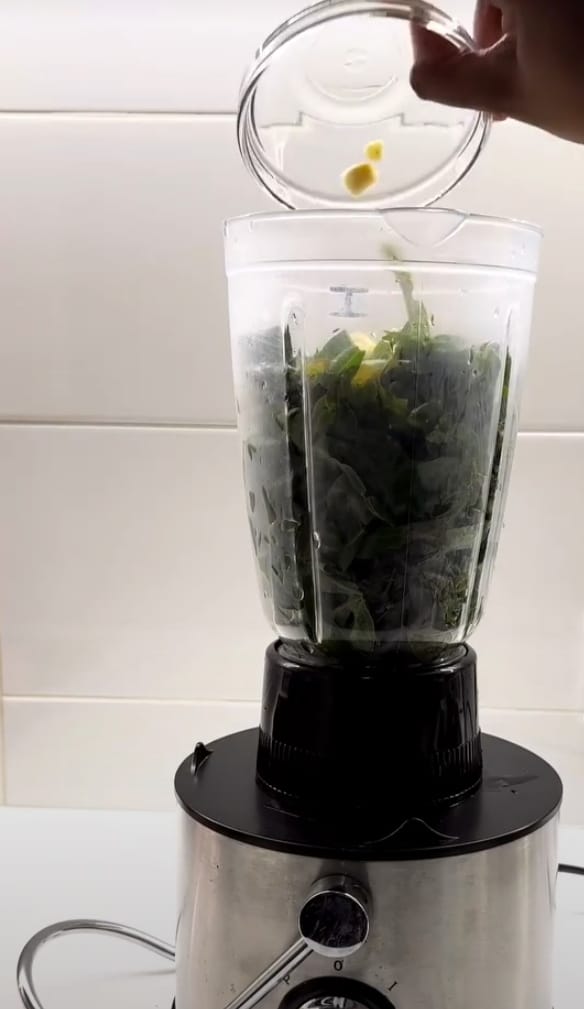 https://alimentacaosaudavelesustentavel.abae.pt/desafios-2022-2023/receitas-sustentaveis/
“Receitas Sustentáveis, têm Tradição”
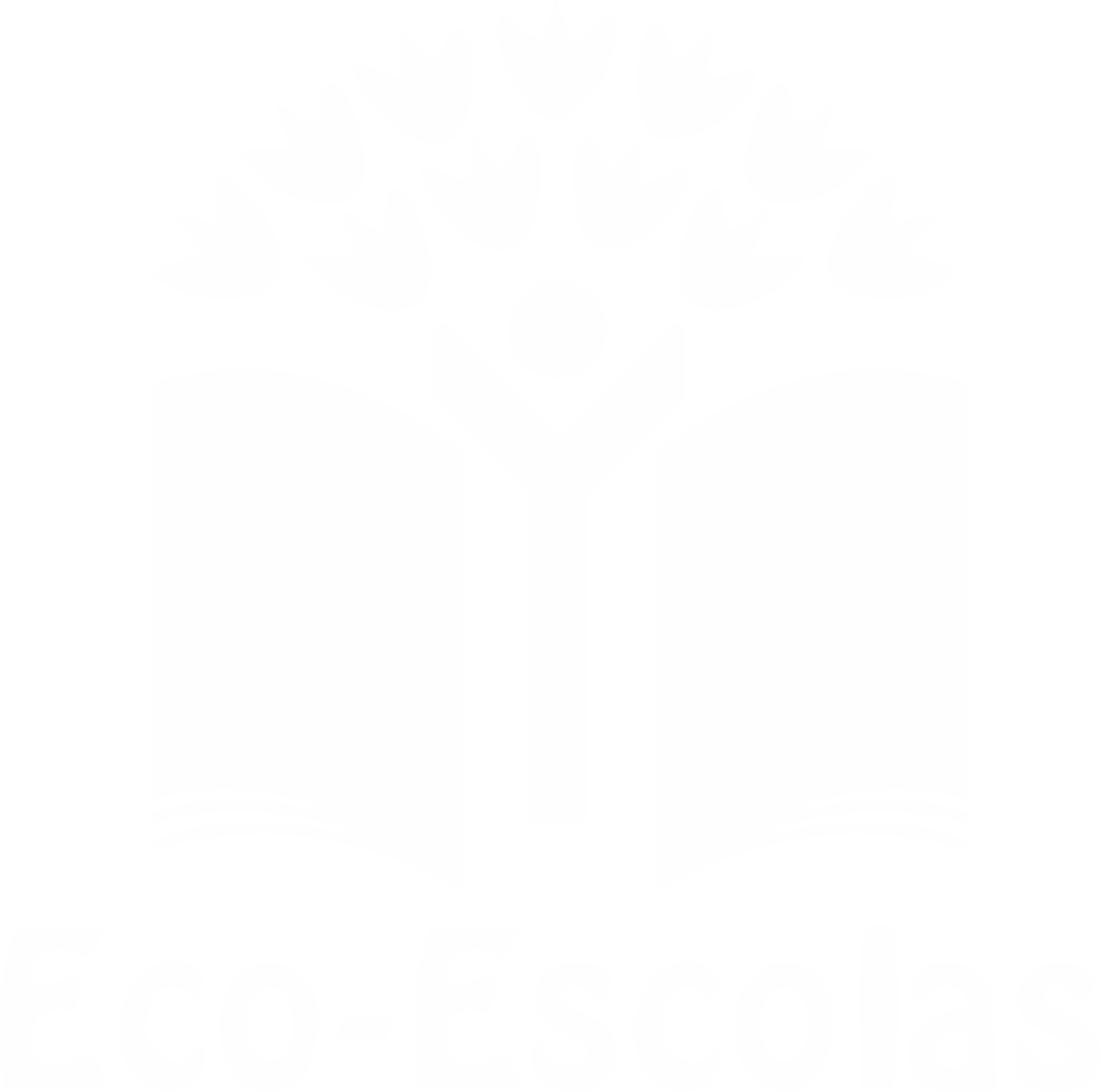 PROCEDIMENTOS:
3º) -  Lave o caranguejo, corte em pequenos pedaços e reserve .






4º) Rala o coco e adicione água quente para obter o leite de coco.
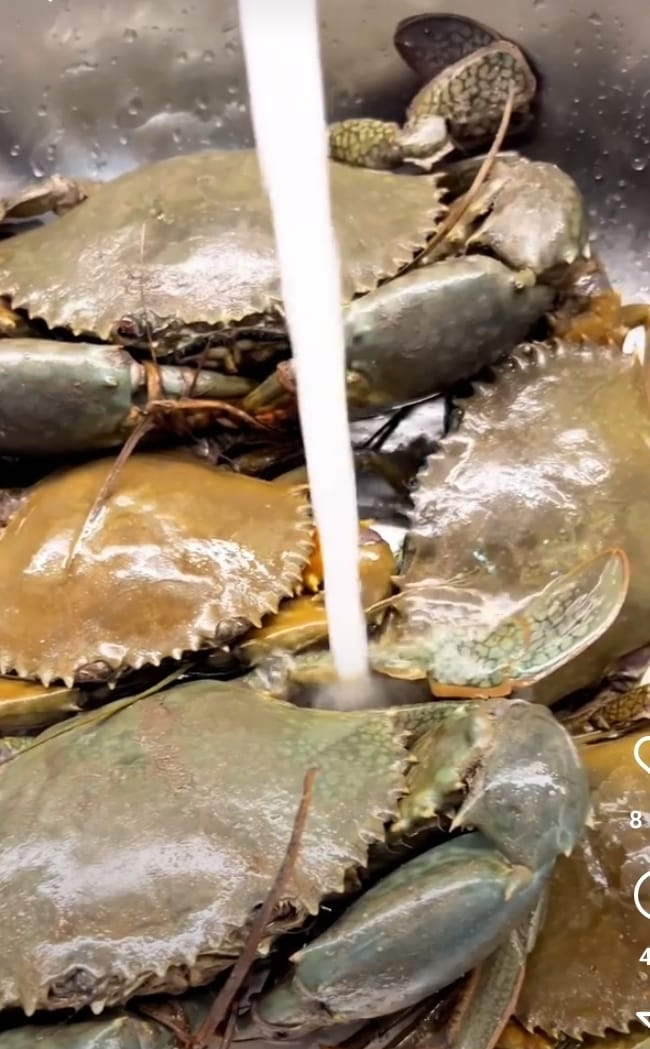 Desafio ASS 2022/2023
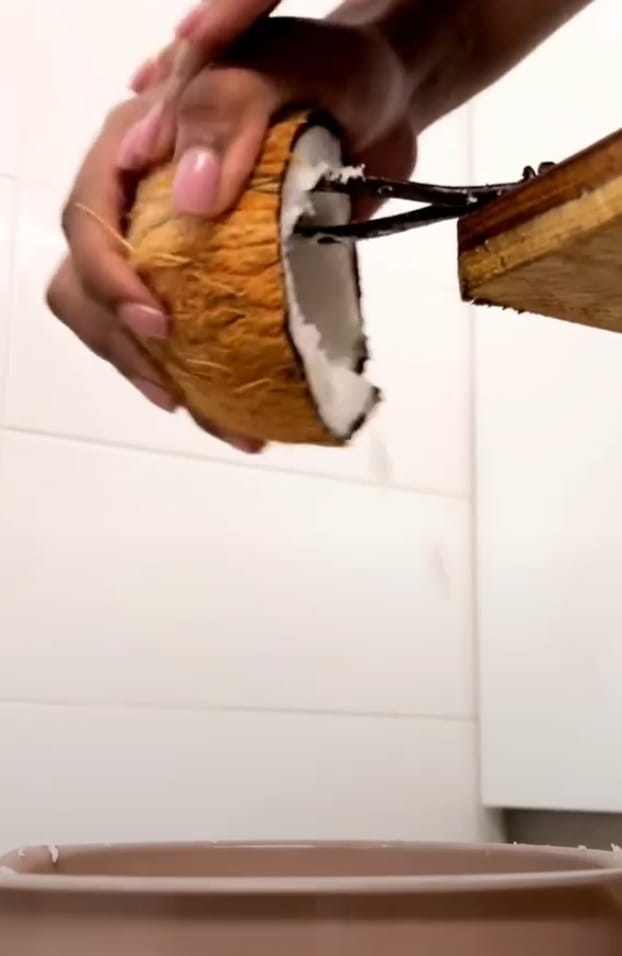 https://alimentacaosaudavelesustentavel.abae.pt/desafios-2022-2023/receitas-sustentaveis/
“Receitas Sustentáveis, têm Tradição”
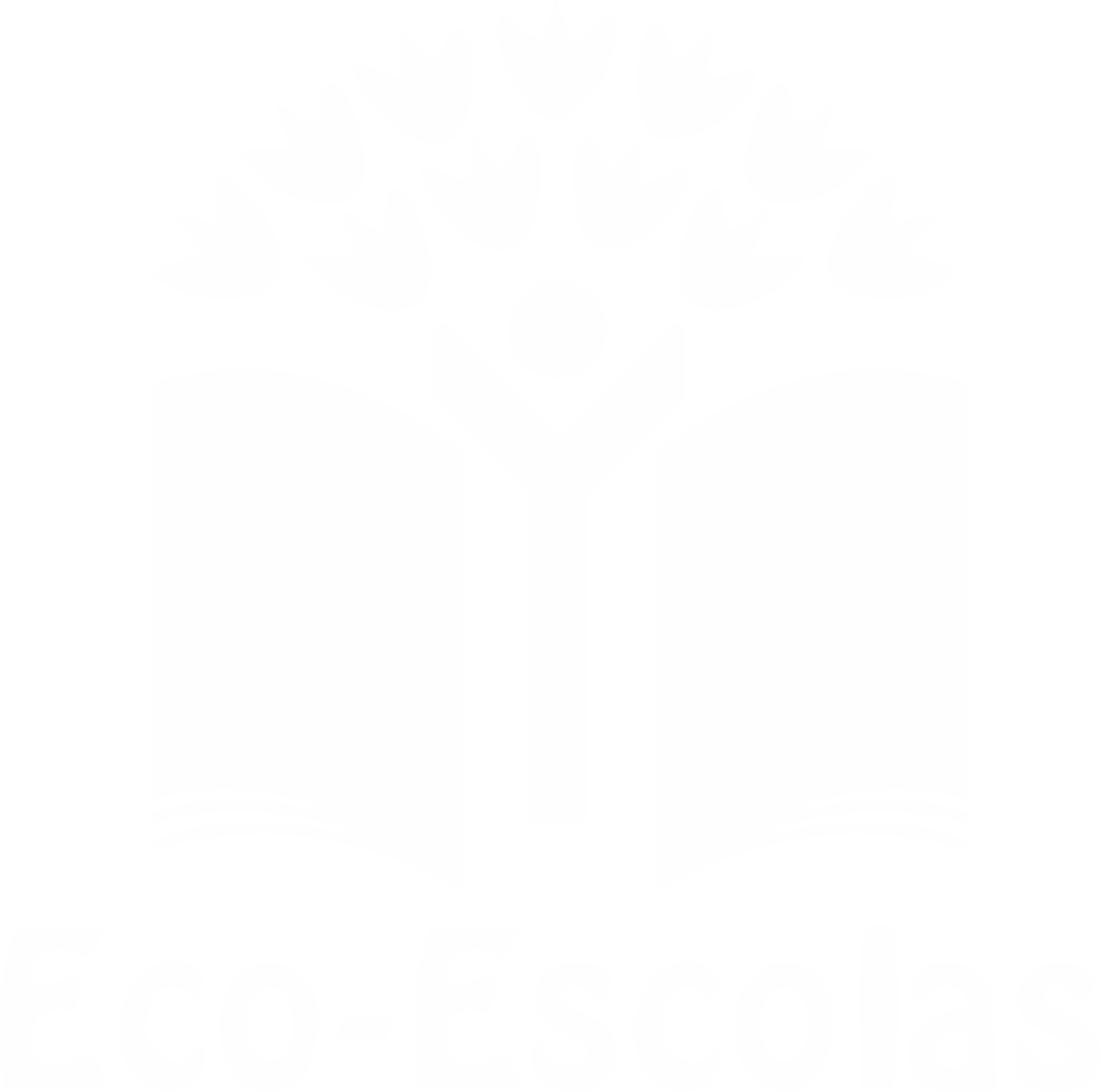 PROCEDIMENTOS:
5º) - Depois de ter tudo pronto, coloque a cebola e o tomate no tacho com
A folha de Mandioca, com o sal e mexa, adicione o leite de coco e
Com o amendoim pilado deixe ferver por 3 min



6º)  - Coloque por fim o caranguejo deixe cozer durante 10 min e sirva.
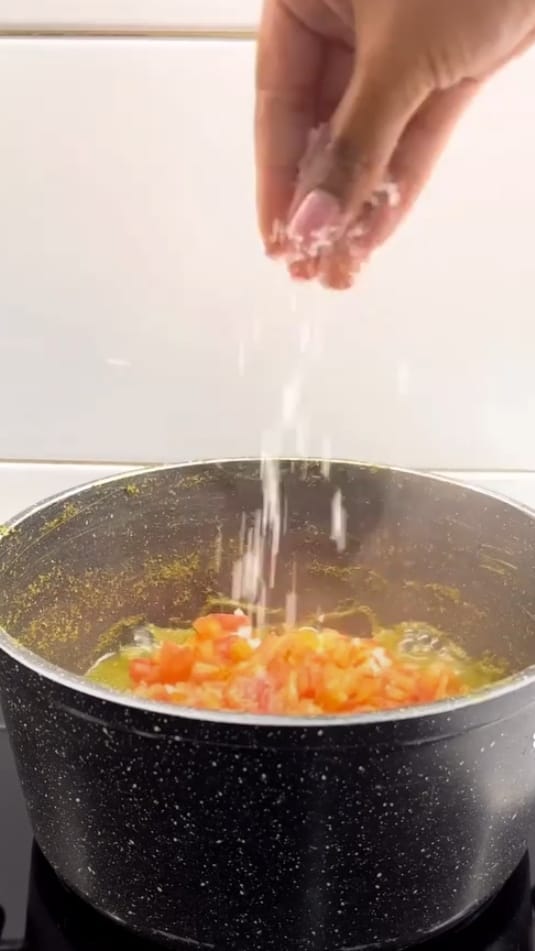 Desafio ASS 2022/2023
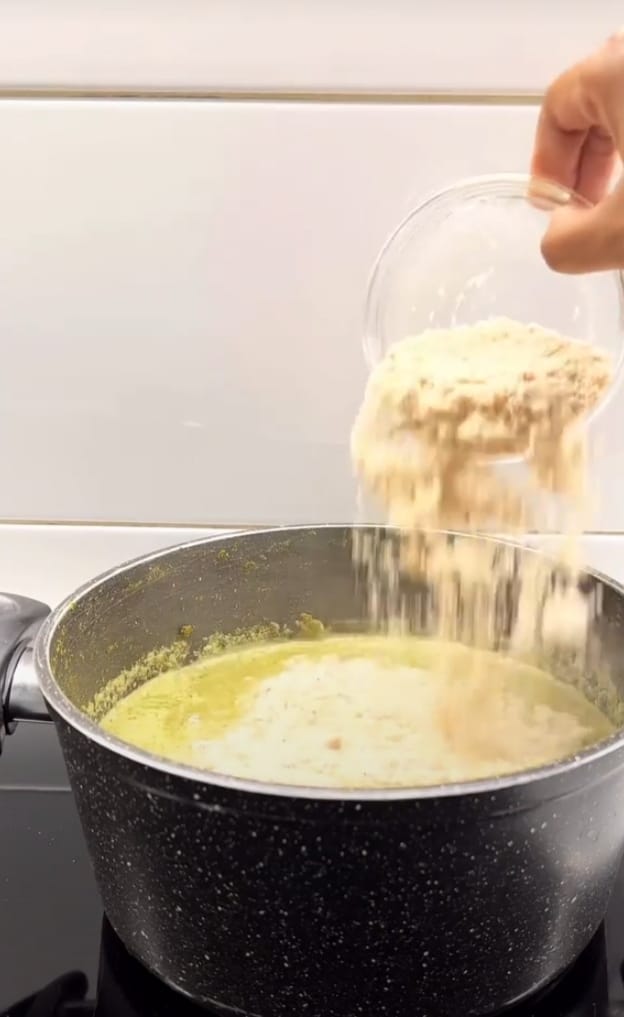 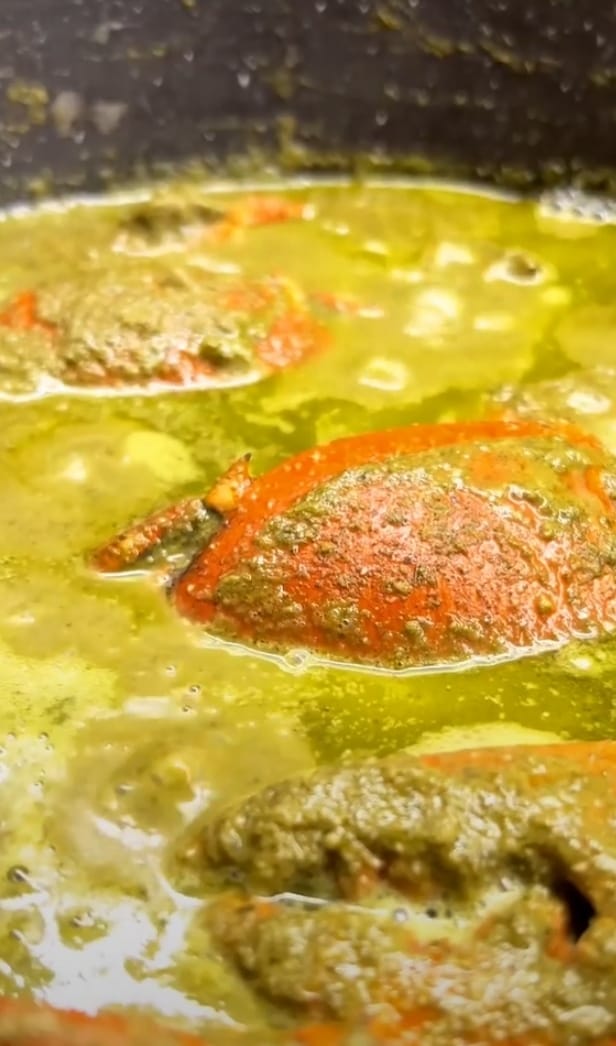 https://alimentacaosaudavelesustentavel.abae.pt/desafios-2022-2023/receitas-sustentaveis/